Қазақстан Республикасы 
Ұлттық экономика министрлігі
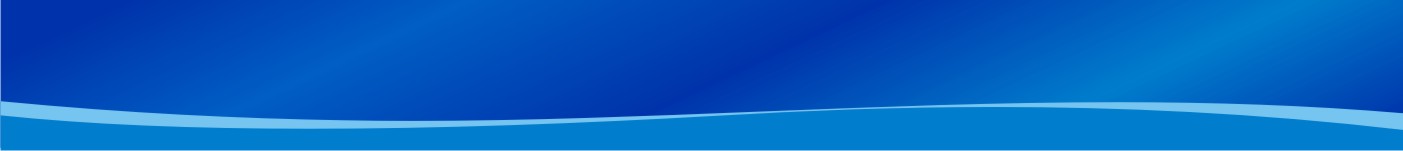 «Қазақстан Республикасының кейбір заңнамалық актілеріне мемлекеттің кәсіпкерлік қызметіне қатысуын шектеу мәселелері бойынша өзгерістер мен толықтырулар енгізу туралы» заң жобасы туралы 




2014 жылы, Астана қ.
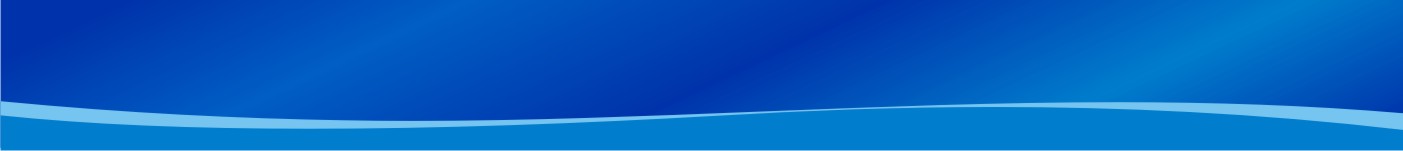 Заң жобаны әзірлеу негізі
«Жеке компаниялардың капиталында мемлекеттің ықтимал қатысуы шарттарының, рәсімдерінің нақты тізбесін көздей отырып, «Yellow Pages Rule» қағидаттарын бекітетін заң жобасын әзірлеу
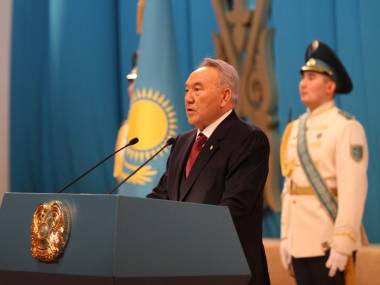 2014 жылғы 14 ақпандағы мемлекет Басышысының қатысуымен өткен Қазақстан Республикасы Үкіметінің отырысы хаттамасының 5.1.3-тармағы
1
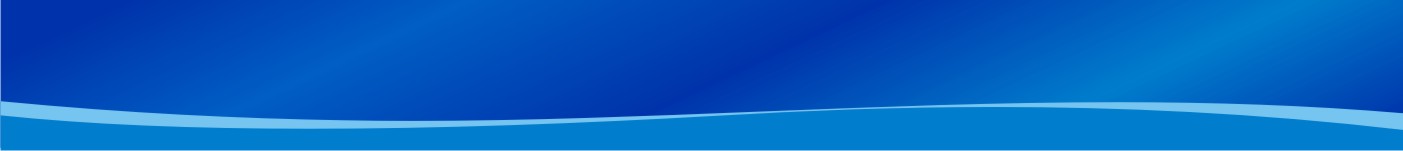 «Yellow Pages Rules» қағидаттары?
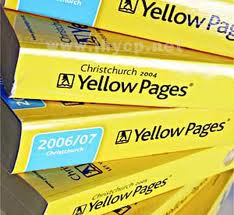 «Yellow Pages Rule» («Сары парақтар қағидалары») қағидаттары өз атауын бір ғасырдан аса дәстүрлі түрде сары қағазда басылатын, кәсіпорындар мен ұйымдар туралы мәліметтері бар анықтаманың түсіне қарай алған.
«Yellow Pages Rules» Қағидаттарының негізгі жаңашылдықтары:
бизнеспен ұсынылатын қызметтерді мемлекет іске асыра алмайды
мемлекеттің қатысумен компанияларды, сондай-ақ олардың құрылымдарын құруға қатал шектеу
2
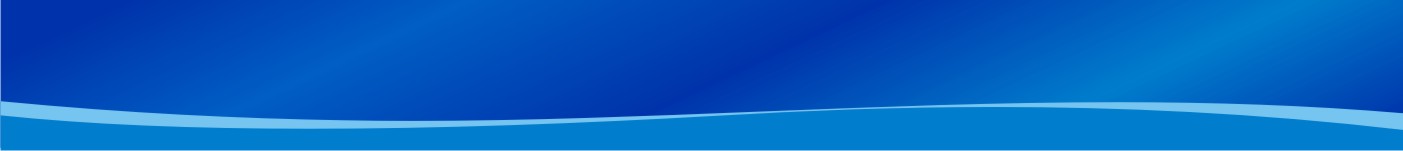 Елдің экономикасында квази мемлекеттік секторі
Ағымдағы жағдай
Мемлекет кәсіпкерлік қызметке тікелей немесе жанама қатысады

Жеке сектормен бәсекелестік: квази мемлекеттік компаниялар әлеуетте бәсекелестік ортаға беруге болатын қызмет түрлерін іске асырады.

Квази мемлекеттік секторының аса ұлғаюы мен тиімсіздігі 

Бизнесті дамыту салаларының әлеуетінің және перспективаларының шектелуі
Мемлекеттік активтерінің барлығы: 6 963
3
* - қауымдастырылған және бірлесіп бақыланатын кәсіпорындарды, сондай-ақ қаржы ивестицияларды қоспағанда
** - еншілес және тәуелді ұйымдарды қоспағанда
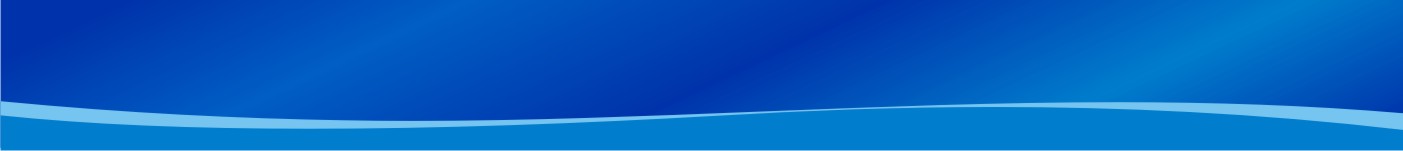 Мемлекеттік меншіктің салалық құрылымы 
(2014 жылғы 1 қаңтарға)
4
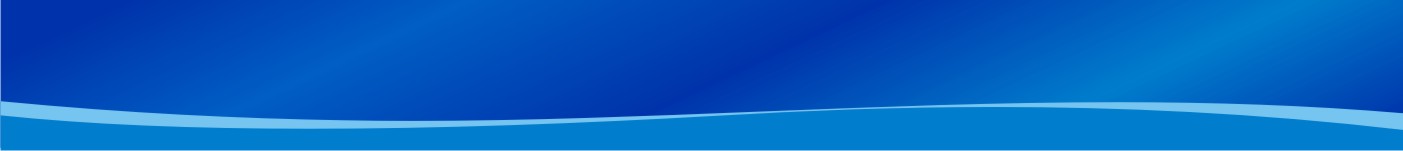 Халықаралық тәжірибе
«PricewaterhouseCoopers» (Pwc)
АҚШ
Норвегия
Сингапур
Сингапурдың мемлекеттік инвестициялық Темасек қоры өзінің инвестициялық портфелін бағалау кезінде мемлекет кәсіпорынды жеке сектор көрсететін қызметтерді ұсынатын кәсіпорын ретінде ұйымдастырмауға тиіс деген қағидатты басшылыққа алады

Әрбір мемлекеттік ұйым өзінің негізгі міндетінде шоғырланады, өз қызметін оңтайландырады және ресурстарын теқ қана өзінің құрылған мақсаттарында қоладанады – сөйтіп қызмет салаларының тиімсіз кеңейтуін, ведомствоаралық бәсекелестікті және функцияларының қосарланушылығын жояды
Қағидаттар заңнамалық түрде «Федералдық түгендеу туралы» Заңында бекітілген

Заң федералдық агенттіктерді коммерциялық және мемлекеттік функциялар тізімін олардың мақсаттылығын қарау және сақтау үшін жариялауға міндет салады

Жыл сайын қосарланушылық бөлігінде және оларды жеке секторге беру үшін мемлекеттік кәсіпорындарының коммерциялық және коммерциялық емес функцияларын түгендеу жүргізілдеі 

Нәтижесінде мемлекеттік қызметтің 50 түрінен астамы бәсекелестік ортаға берілді, ал қызметті көрсетуге жұмсалатын шығыстар 400 астам млн. АҚШ долларына азайды
Мемлекет мемлекеттік кәсіпорындарындағы өзінің қатысуы дәрежесін үнемі бағалайды, ал мемлекеттік кәсіпорындар өз кезегінде мақсаттарына қарай төрт санатқа бөлінеді

Ұлттық әл-ауқат қорының мақсаты – мемлекеттің шамадан тыс қатысуын, әсіресе таза коммерциялық мақсаттағы компанияларда қатысуын азайту
5
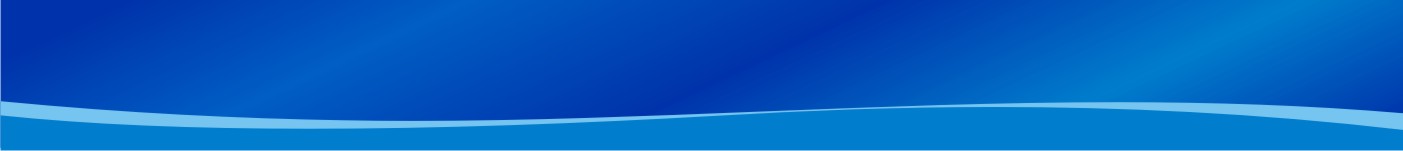 Заң жобасындағы негізгі қағидаттарын имплементациялау
1
Мемлекеттік кәсіпорындарды және еншілес компанияларды құруда қатаң шектеу
2
Анықталған қағидаттарға қарамастан құрылған мемлекеттік компанияларды ғана жекешелендіру
3
Монополияға қарсы органды күшейту
6
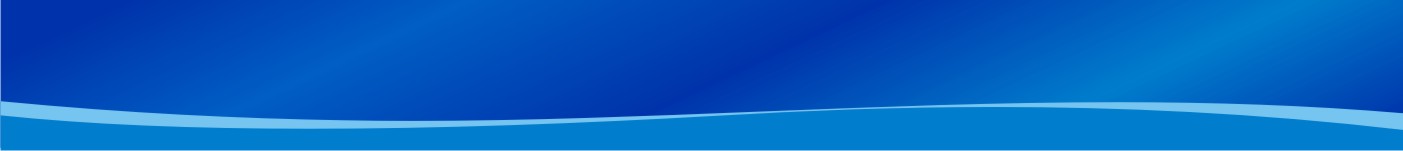 Мемлекеттік кәсіпорындарды және еншілес компанияларды құруда қатаң шектеу
Мемлекет келесі жағдайларды қоспағанда, кәсіпкерлік қызметпен айналысуға құқықты емес:
ұлттық қауіпсіздікті қамтамасыз етудің, мемлекеттің қорғаныс қабілеттілігінің немесе қоғам мүдделерін қорғаудың басқа мүмкіндігінің болмауы;
мемлекеттік меншіктегі стратегиялық объектілерді пайдалану және ұстау;
мемлекеттік монополияға жатқызылған, сондай-ақ мемлекеттік саясатты жетілдіру бойынша тиімділікті талдау және ұсыныстар әзірлеу үшін құрылған салалардағы ұйымдардың қызметті жүзеге асыруы;
ұқсас немесе өзара алмастыратын тауарды өндіруді және (немесе) іске асыруды жүзеге асыратын жеке кәсіпкерлік субъектілерінің тиісті тауар нарығында болмауы;
мұндай құру Қазақстан Республикасының заңдарында, Қазақстан Республикасы Президентінің жарлықтарында немесе Үкіметінің шешімдерінде тікелей көрсетілген кезде
!
Тиісті тауар нарықта бәсекелестік болмаған жағдайда жобаның өзін-өзі ақтауы кезеңін ескере отырып, мемлекеттің осы заңды тұлғадан кейін шығуымен, мемлекеттік-жекешелік әріптестік қағидаттарында компания құрылуға тиіс
7
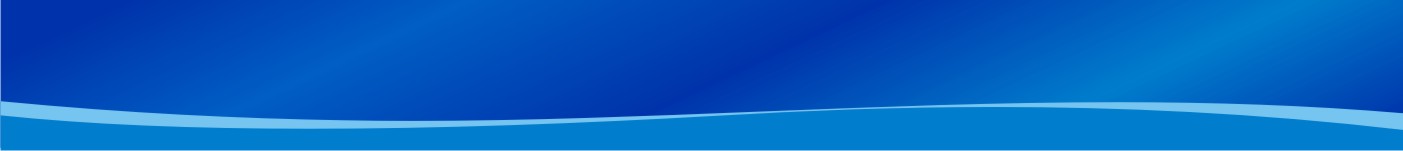 Негізгі қағидаттарға қарамастан мемлекеттің қатысуымен құрылған ұйымдарды жекешелендіру
Монополияға қарсы органның тауарлы нарықтарын бәсекелістік ортаға беру үшін қызмет түрлерін және мемлекеттік компанияларды анықтау тұрғысында жыл сайынғы талдау жүргізу
Бәсекелестік ортаға берілетін мемлекеттік компаниялар және қызмет түрлері бойынша шешім қабылдау
Осындай шешімді қабылдаған кезден бастап 2 жыл ішінде жекешелендірілмеген жағдайда мемлекеттік компанияларды тарату
8
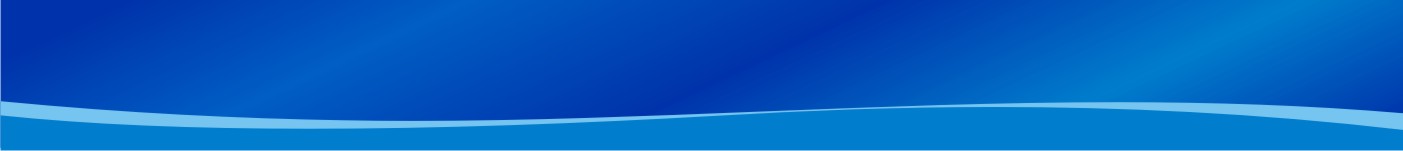 Монополияға қарсы органды күшейту
1
Талдау нәтижесі бойынша монополияға қарсы орган иеліктен шығаруға жататын мемлекеттік компаниялардың, сондай-ақ, бәсекелестік ортаға берілетін қызмет түрлерінің тізбесін қалыптастырып, оны Үкіметке жолдайды.
2
Мемлекеттік компаниялар жүзеге асыруды жоспарлайтын әрбір жаңа қызмет түрі міндетті түрде монополияға қарсы органмен келісу
3
Монополияға қарсы органның ресми сайтында тауар нарықтары талдауының нәтижелерін жариялау
9
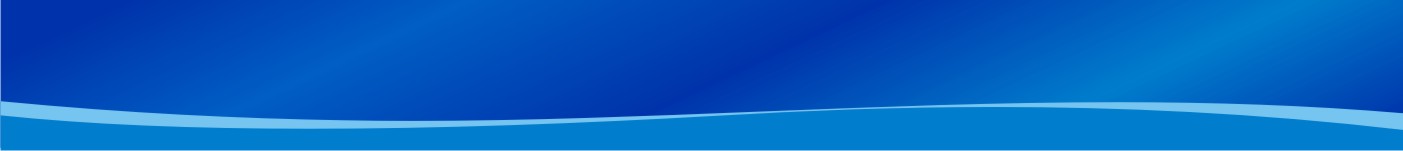 Назарларыңызға рахмет, қолдауларыңызды сұраймын!
10